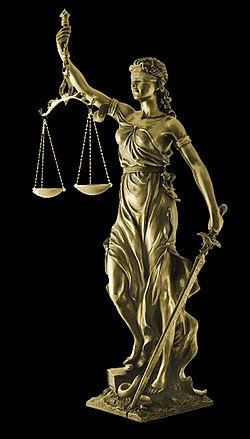 Základy práva pro MŠObčan a právo1. konzultace – prezenčně
JUDr. Radovan Malachta
podzimní semestr 2022
1
JUDr. Radovan Malachta
Organizační pokyny
2
JUDr. Radovan Malachta
Obecné informace
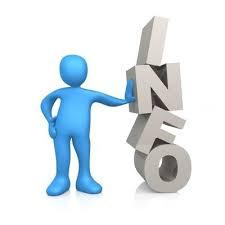 organizace seminářů
interaktivní osnova
studijní literatura
kdy a jak mne kontaktovat
prezenčně: čtvrtek 10:00 až 11:00 v kanceláři
distančně: MS Teams kdykoliv po domluvě
email: malachta@mail.muni.cz
3
JUDr. Radovan Malachta
Podmínky kolokvia: Základy práva pro MŠ
účast 
není z povahy věci povinná 8 z 11 
vypracování seminární práce
téma si vybíráte z IS, lze i vlastní
4 až 8 normostran (nezapočítává se seznam literatury)
ústní kolokvium
zodpovězení dvou otázek ze seznamu
1 otázka na právo obecně, 1 otázka na právo MŠ
hodnocení prospěl (P) – neprospěl (N)
3 kredity
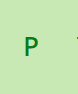 4
JUDr. Radovan Malachta
Podmínky kolokvia: Občan a právo
účast NEBO písemná plnění 
9 z 12 hodin aktivní účast NEBO 
zpracování zadání na jednotlivé konzultace
ústní kolokvium
1 otázka ze seznamu
hodnocení prospěl (P) – neprospěl (N)
2 kredity
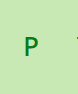 5
JUDr. Radovan Malachta
Čtyři „hesla“ na úvod
6
JUDr. Radovan Malachta
Právo je docela bordel
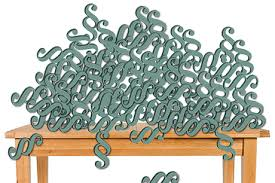 7
JUDr. Radovan Malachta
To, co se dnes učíme, nemusí zítra platit
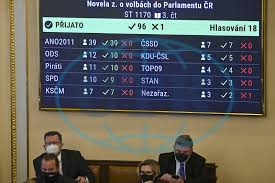 8
JUDr. Radovan Malachta
Barbara a Alexandr fakt ne
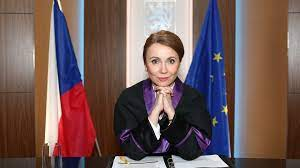 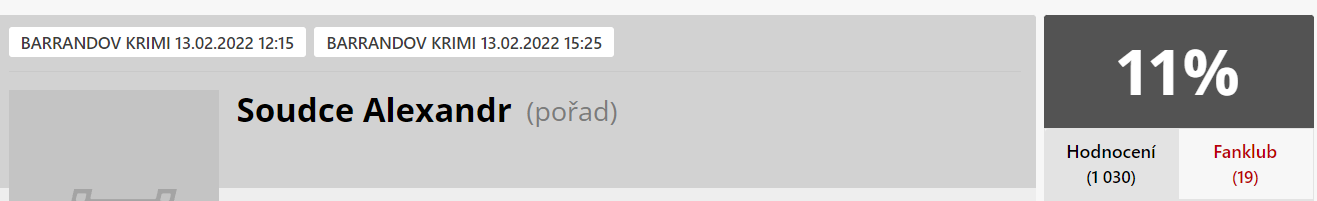 9
JUDr. Radovan Malachta
Každý stát má svoje právo:příklad manželství
10
JUDr. Radovan Malachta
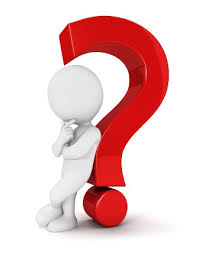 Jaký je Váš vztah k právu?
11
JUDr. Radovan Malachta
Právo kolem nás
12
JUDr. Radovan Malachta
Chammurapiho zákoník
13
JUDr. Radovan Malachta
Popravčí zeď
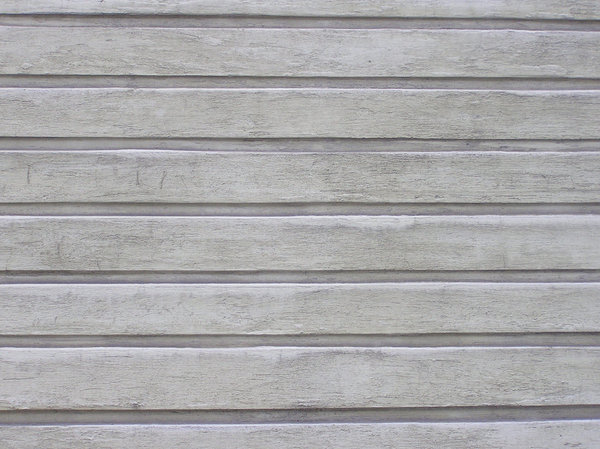 14
JUDr. Radovan Malachta
Výhybky
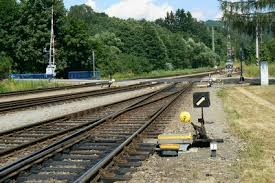 15
JUDr. Radovan Malachta
Teror
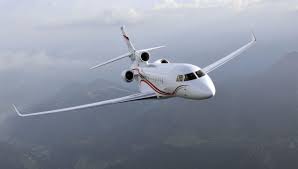 16
JUDr. Radovan Malachta
Spravedlnost
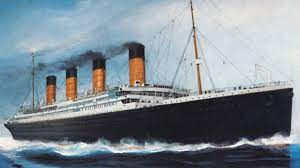 17
JUDr. Radovan Malachta
Úvod k právu. Mít právo, mít nárok, mít povinnost.Základní dělení práva.
18
JUDr. Radovan Malachta
Co to je právo
ve společnosti – společenské vztahy – potřeba regulovat
co je dovolené, zakázané či přikázané
vznikají pravidla chování – právní normy – obecně závazné 
stanovuje a vynucuje stát (vs. morální či náboženská pravidla)
soubor pravidel chování, která regulují společenské vztahy, přičemž nerespektování pravidel lze vynutit prostřednictvím státní moci
19
JUDr. Radovan Malachta
Co to je morálka
také se jedná o pravidla chování – morální normy – nejsou závazná (právně)
mos/mores – požadovaný způsob jednání v určité společnosti 
nestanovuje a nevynucuje je stát
základní rozdíl je: kdo stanovuje právní/morální normy (vznik)
			   v sankci v případě nedodržení norem
obojí ale představuje normativní systém
20
JUDr. Radovan Malachta
Vztah práva a morálky: tři přístupy
model jednoty práva a morálky
obsahová shoda 
„právo je minimum morálky“ – právo je jen součást morálky – například G. Jellinek
model oddělení práva a morálky
nejvýznamnější Hans Kelsen – tzv. ryzí nauka právní – rovnice: právo = právo 
každou právní normu lze odvodit z jiné normy, platnost právní normy není potvrzována morálkou
kritika: H.L.A. Hart, R. Dworkin, G. Radbruch
model komplementarity práva a morálky
vzájemné působení, kooperace, ale jsou to svébytné systémy
J. Habermas (stále žijící filosof)
současná doba
odmoralizování
21
JUDr. Radovan Malachta
Pozitivní a přirozené právo
pozitivní právo
právo platné (dané státem, příp. mezinárodním společenstvím)
tvoří je právní normy, objektivní právo – vynucováno státem
model oddělení práva a morálky
přirozené právo
dané mimo vůli státu, právní principy a ideje, nezadatelná subjektivní práva
člověk má vrozená práva / Bůh stanovuje věčná práva / přirozenost věcí, resp. přirozenost člověka
22
JUDr. Radovan Malachta
Co to je spravedlnost
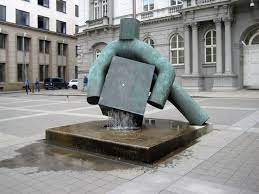 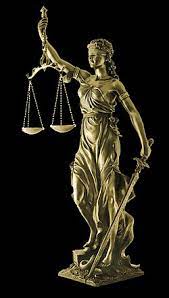 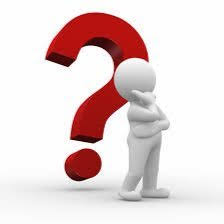 spravedlnost: právní, morální, …
23
JUDr. Radovan Malachta
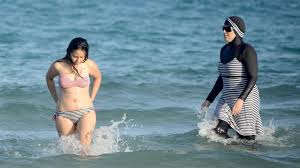 Právní kultury
24
JUDr. Radovan Malachta
Právní kultury
nejen právo, zahrnut je společenský, kulturní, náboženský, politický, historický, ekonomický, územní vývoj (ne všechny kultury ovlivňuje vše) 
způsob tvorby, výkladu a aplikace práva 
zahrnuje větší počet právních řádů
ČR: kontinentální právní kultura
25
JUDr. Radovan Malachta
Typy právní kultury
26
JUDr. Radovan Malachta
Kontinentální právní kultura
znaky a charakteristiku pochopíte během semestru 
teritorium („evropský kontinent“)?, náboženství (křesťanství)
hlavní formální pramen: právní předpis (zákon) 
zákony tvoří zákonodárné orgány, nikoliv soudci (ti je aplikují)
dělení na soukromé vs. veřejné právo (vliv římského práva)
provázanost jednotlivých právních řádů – právo EU
27
JUDr. Radovan Malachta
Angloamerická právní kultura
tzv. common law
hlavní pramen: soudní precedens
příp. právní obyčej (ústavní právo), právní literatura
samozřejmě existují i právní předpisy (psané právo)
pravidla tvoří (nalézají) především soudy 
není dělení na soukromé a veřejné právo 
rozdíly (Anglie vs. USA vs. Kanada vs. Austrálie vs. jiné)
rule of law
28
JUDr. Radovan Malachta
Islámská právní kultura
především vliv náboženství
šária – islámské náboženské právo (sunnité a šíité) 
normy konkrétního státu (právo islámských zemí) vs. náboženské normy (šária)
Korán, sunna (příp. idžma, kijás)
29
JUDr. Radovan Malachta
Objektivní a subjektivní právo
30
JUDr. Radovan Malachta
Objektivní právo
= soubor (systém) právních norem, která jsou obecně závaznými pravidly chování, stanovených či uznaných státem a státem vynucených
Příklady:
pedagogický pracovník je povinen chránit bezpečí a zdraví dítěte, žáka a studenta (školský zákon)
kupující má zaplatit kupní cenu, když si něco koupí (občanský zákoník)
chodec nesmí vstupovat na vozovku „na červenou“ (zákon o provozu na pozemních komunikacích)
o ústních podáních a jednáních při správě daní sepíše správce daně protokol (daňový řád)
 …..
31
JUDr. Radovan Malachta
Subjektivní právo
možnost chování právních subjektů 
plyne z objektivního práva (je zaručeno státní mocí)
mít oprávnění, mít na něco nárok
možnosti chování právního subjektu může odpovídat povinnost jiného subjektu (právo na zaplacení ceny – povinnost zaplatit)
Příklady:
žáci a studenti mají právo na informace o průběhu a výsledcích svého vzdělávání
prodávající má nárok na zaplacení kupní ceny
chodec má oprávnění vstoupit na vozovku „na zelenou“
32
JUDr. Radovan Malachta
Čeština v tomto není dokonalá…
law (objektivní právo)
right (subjektivní právo)
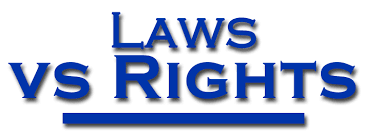 33
JUDr. Radovan Malachta
Mít právo (nárok, oprávnění) – mít povinnost
34
JUDr. Radovan Malachta
Příklad 1 ze zadání na seminář
„Zápis k předškolnímu vzdělávání od následujícího školního roku se koná v období od 2. května do 16. května.“ (§ 34 odst. 2 školského zákona)
„Dítě může být přijato k předškolnímu vzdělávání i v průběhu školního roku.“ (§ 34 odst. 7 školského zákona)
„Zázemí lesní mateřské školy nesmí být stavbou.“ (§ 34 odst. 9 školského zákona)
„Zákonný zástupce dítěte je povinen přihlásit dítě k zápisu k předškolnímu vzdělávání v kalendářním roce, ve kterém začíná povinnost předškolního vzdělávání dítěte.“ (§ 34a odst. 2 školského zákona)
„Ředitel mateřské školy je oprávněn požadovat doložení důvodů nepřítomnosti dítěte; zákonný zástupce je povinen doložit důvody nepřítomnosti dítěte nejpozději do 3 dnů ode dne výzvy.“ (§ 34a odst. 4 školského zákona)
35
JUDr. Radovan Malachta
„Stravovací služby nad rámec § 4 (dále jen "jiné stravovací služby") poskytované strávníkům musí odpovídat zásadám zdravé výživy a prodávaný sortiment nesmí obsahovat alkoholické nápoje a tabákové výrobky.“ (§ 3 odst. 6 vyhlášky o školním stravování) 
„Pedagogičtí pracovníci mají po dobu výkonu své pedagogické činnosti povinnost dalšího vzdělávání, kterým si obnovují, udržují a doplňují kvalifikaci.“ (§ 24 zákona o pedagogických pracovnících)
„Ve školách a školských zařízeních není povolena činnost politických stran a politických hnutí ani jejich propagace.“ (§ 32 školského zákona)
„Pedagogický pracovník je povinen být na pracovišti zaměstnavatele v době stanovené rozvrhem jeho přímé pedagogické činnosti, v době stanovené rozvrhem jeho dohledu nad dětmi a žáky, ….“ (§ 22a zákona o pedagogických pracovnících)
„Mateřská škola může organizovat zotavovací pobyty dětí ve zdravotně příznivém prostředí bez přerušení vzdělávání, školní výlety a další akce související s výchovně vzdělávací činností školy.“ (§1a odst. 3 vyhlášky o předškolním vzdělávání)
36
JUDr. Radovan Malachta
Právo hmotné a procesní
37
JUDr. Radovan Malachta
Hmotné právo
tvoří právní normy, které upravují (stanovují) práva a povinnosti právních subjektů (účastníků právních vztahů – osob, státních orgánů atd.) – „jak se chovat v právních vztazích“
například (s vědomím ALE….)
občanský zákoník
trestní zákoník
zákoník práce
zákon o obchodních korporací
38
JUDr. Radovan Malachta
Procesní právo
procesní postup, jak dosáhnout práv a povinností před soudy (správními orgány atd.) – postup orgánů veřejné moci k uplatnění a ochraně hmotných práv
procesní práva a povinnosti účastníků, celá řada otázek
například (s vědomím ALE….)
občanský soudní řád
trestní řád
správní řád
soudní řád správní
daňový řád
39
JUDr. Radovan Malachta
Vědomí ALE
hmotněprávní a procesněprávní předpis 
NEZNAMENÁ, že hmotné právo je upraveno výlučně v hmotněprávním předpisu
NEZNAMENÁ, že procesní právo je upraveno jen v procesněprávním předpisu
i v hmotněprávním předpisu můžeme nalézt normy procesní povahy a naopak
pro určení hmotné / procesní je předpis výraznou pomůckou, ale je potřeba zkoumat samotnou právní normu
40
JUDr. Radovan Malachta
Příklad 2 ze zadání na seminář
Učitel mateřské školy získává odbornou kvalifikaci: a) vysokoškolským vzděláním získaným studiem v akreditovaném studijním programu v oblasti pedagogických věd zaměřené na přípravu učitelů mateřské školy, ….“ (§ 6 odst. 1 zákona o pedagogických pracovnících)
„Dítě v mateřské škole má právo denně odebrat: a) oběd, jedno předcházející a jedno navazující doplňkové jídlo, je-li vzděláváno ve třídě s celodenním provozem,…“ (§ 4 odst. 1 vyhlášky o školním stravování)
„Účastníci mají právo vyjádřit se k návrhům na důkazy a ke všem důkazům, které byly provedeny.“ (§ 123 občanského soudního řádu)
„Kdo v době spáchání činu nedovršil patnáctý rok svého věku, není trestně odpovědný.“ (§ 15 trestního zákoníku)
„Řízení je zahájeno dnem, kdy návrh došel soudu.“ (§ 32 soudního řádu správního)
„Osoby zúčastněné na správě daní mají rovná procesní práva a povinnosti.“ (§ 6 daňového řádu)
„Fyzická osoba se dopustí přestupku tím, že jako zákonný zástupce (…) nepřihlásí dítě k povinnému předškolnímu vzdělávání podle § 34a odst. 2.“ (§ 182a odst. 1 školského zákona)
41
JUDr. Radovan Malachta
Soukromé a veřejné právo
42
JUDr. Radovan Malachta
§ 1 odst. 1 občanského zákoníku
„Ustanovení právního řádu upravující vzájemná práva a povinnosti osob vytvářejí ve svém souhrnu soukromé právo. Uplatňování soukromého práva je nezávislé na uplatňování práva veřejného.“
rozlišení soukromé a veřejné právo nemá hranice
již od římského práva tento právní dualismus
několik teorií
zájmová 
organická
mocenská
metoda právní regulace
43
JUDr. Radovan Malachta
Zájmová teorie
„Veřejné právo je to, co je v zájmu státu, soukromé právo je to, co slouží jednotlivému člověku.“ (Ulpianus – Ulpianova teorie)
kritérium rozlišení: soukromý zájem (zájem osob) vs. veřejný zájem (zájem státu)
Organická teorie
kritérium rozlišení: zdali v právním vztahu vystupuje jako jeden ze subjektů orgán veřejné moci či nikoliv
zda subjekt je příslušníkem či členem veřejnoprávní korporace/ svazu (obec, stát atd.)
44
JUDr. Radovan Malachta
Mocenská teorie
též subordinační teorie
kritérium rozlišení: postavení osob – rovné (souřadné) postavení osob vs. nerovné (nadřazené/podřazené) postavení osob
typické je mocenské působení jednoho ze subjektů jako nositele veřejné moci
Metoda právní regulace
rozlišením je povaha a míra působení jednotlivých účastníků vztahu na vznik, obsah či zánik právního vztahu
45
JUDr. Radovan Malachta
Soukromé právo
typické je rovné postavení subjektů
formální rovnost před zákonem, ale současně může nastat faktická nerovnost (zákon se ji pak snaží narovnat – například smlouva o poskytování internetových služeb)
osoby si mohou ujednat práva a povinnosti podle svých představ
v rámci a v mezích zákona, nemohou ujednat něco protiprávního – například smlouva, jejímž předmětem je zabíjení chráněných zvířat
jeden subjekt nemůže jednostranně či autoritativně ukládat druhému subjektu práva a povinnosti
autonomie vůle subjektů 
dispozitivní právní normy (nikoliv však výlučně)
základem je smlouva či dohoda
46
JUDr. Radovan Malachta
Právní odvětví soukromého práva
47
JUDr. Radovan Malachta
Poznámka
soukromé právo je někdy chápáno v užším a širším smyslu
rodinné a dědické právo jako součást občanského práva
některá právní odvětví svým charakterem patří jak do soukromého, tak do veřejného práva – např. pracovní právo
kompetenční spor – Nejvyšší správní soud – často spor o to, zda spor patří do civilního či správního řízení
48
JUDr. Radovan Malachta
Veřejné právo
typické je nerovné postavení subjektů
osoby si nemohou ujednat práva a povinnosti podle svých představ
jeden subjekt (orgán veřejné moci) jednostranně či autoritativně může ukládat druhému subjektu práva a povinnosti
ochrana veřejného zájmu
kogentní právní normy
49
JUDr. Radovan Malachta
Právní odvětví veřejného práva
50
JUDr. Radovan Malachta
Přehled právních odvětví
51
JUDr. Radovan Malachta
Občanské právo (v užším slova smyslu)
= soubor (soukromoprávních) norem, které upravují zejména
osoby (fyzické, právnické), zastoupení 
právní skutečnosti 
věci a věcná práva – vlastnictví 
dědické právo
smlouvy (závazkové právo)
delikty (mimosmluvní závazkový vztah)
náhrada škody
občanský zákoník
52
JUDr. Radovan Malachta
Rodinné právo
= soubor (soukromoprávních) norem, které upravují zejména
manželství 
vztahy mezi rodiči a dětmi, příp. ostatními příbuznými
poručenství, pěstounství a další formy péče o dítě
registrovaná partnerství
občanský zákoník
zákon o registrovaném partnerství
53
JUDr. Radovan Malachta
Obchodní právo
= soubor právních norem (soukromoprávních, ale i veřejnoprávních), které upravují zejména
vztahy mezi obchodníky, resp. podnikateli 
obchodní korporace
nekalá soutěž
hospodářská soutěž (hospodářské právo)
občanský zákoník
zákon o obchodních korporacích
občanský zákoník
zákon o ochraně hospodářské soutěže
54
JUDr. Radovan Malachta
Pracovní právo
= soubor právních norem (soukromoprávních, ale i veřejnoprávních), které upravují zejména
individuální pracovní právo 
vztahy mezi zaměstnanci a zaměstnavateli
kolektivní pracovní právo 
například odborové organizace
zaměstnanost
vztahy mezi občany, zaměstnavateli a úřady práce, MPSV
zákoník práce
zákoník práce
zákon o zaměstnanosti
právo sociálního zabezpečení 
veřejné právo
zdravotní, nemocenské, důchodové pojištění atd.
celá řada předpisů
55
JUDr. Radovan Malachta
Právo duševního vlastnictví
autorské právo
ochranné známky
patenty 
označení původu
průmyslové a užitné vzory
celá řada předpisů
56
JUDr. Radovan Malachta
Mezinárodní právo soukromé
není „mezinárodní“, je to součást vnitrostátního práva
upravuje vztahy s tzv. mezinárodním prvkem
kterým právem se bude řídit daný vztah
kde se budeme soudit
co se soudním rozhodnutím vydaným v zahraničí (uznání a výkon)
zákon o mezinárodním právu soukromém
nařízení EU
mezinárodní smlouvy
57
JUDr. Radovan Malachta
Ústavní právo
= soubor právních norem upravující státněmocenské vztahy, na které působí ústavněprávní normy
ústavní pořádek ČR = soubor právních předpisů nejvyšší právní síly
základy veřejné moci a právního řádu
vztah státu a práva
zákonodárná, výkonná, soudní moc
státní občanství
lidská práva atd.
Ústava ČR
Listina základních práv a svobod
ústavní zákony
58
JUDr. Radovan Malachta
Trestní právo
trestní právo hmotné – soubor právních norem, které chrání práva a oprávněné zájmy právních subjektů před trestnými činy
co to je trestný čin
jakou sankci lze za trestný čin uložit
trestní právo procesní – soubor právních procesních norem, které upravují procesní postup trestních orgánů v trestních věcech – tj. trestní řízení
trestní zákoník (a další zákony pro právnické osoby, mladistvé)
trestní řád
Kde byla poprvé použita metoda 
analýzy DNA k usvědčení vraha v ČR?
59
JUDr. Radovan Malachta
Správní právo
= souhrn právních norem (veřejnoprávních), které upravují organizaci a výkon/fungování veřejné správy
správní právo hmotné 
správní právo procesní
(správní právo trestní)
přestupek
celá řada oblastí 
některé z nich se postupem staly samostatnými právními odvětvími – finanční, správní, právo sociálního zabezpečení atd.
celá řada předpisů
soudní řád správní
správní řád
60
JUDr. Radovan Malachta
Finanční právo
= souhrn právních norem, které upravují finančněprávní vztahy (mezi státními či samosprávnými orgány navzájem, mezi finančními orgány a osobami – fyzickými a právnickými)
daně, poplatky, cla
veřejné rozpočty, státní fondy
měnové právo
finanční trh atd.
celá řada předpisů
daňový řád
61
JUDr. Radovan Malachta
Právo životního prostředí
ochrana vod
ochrana ovzduší
ochrana přírody a krajiny, lesa
ochrana zemědělského půdního fondu
nakládání s odpady atd.
celá řada předpisů
62
JUDr. Radovan Malachta
Občanské právo procesní
= soubor právních procesních norem, které upravují procesní postup civilních orgánů v civilních věcech – tj. civilní řízení
u kterého soudu se budeme soudit
procesní podmínky
dokazování
soudní rozhodnutí včetně výkonu
opravné prostředky atd.
občanský soudní řád
63
JUDr. Radovan Malachta
Pojem kodifikace práva
= soustavný celek právních norem větší části právního řádu
výsledkem je kodex (zákoník) – ucelený právní předpis, jsou v něm normy pro celé právní odvětví
v ČR máme jak kodifikovaná, tak nekodifikovaná právní odvětví
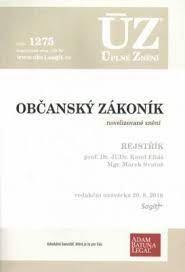 64
JUDr. Radovan Malachta
Mezinárodní právo
65
JUDr. Radovan Malachta
Mezinárodní právo
mezinárodní právo = mezinárodní právo veřejné
vs. mezinárodní právo soukromé – není „mezinárodní“, součást vnitrostátního práva
mezinárodní právo veřejné
vztahy mezi státy a státy, státy a mezinárodními organizacemi, mezinárodními organizacemi navzájem 
mezinárodní ekonomické právo
mezinárodní trestní právo
mezinárodní ochrana lidských práv
mezinárodní kosmické právo a právo mezinárodních vod
mezinárodní ochrana investic atd.
mezinárodní smlouvy
mezinárodní obyčeje
66
JUDr. Radovan Malachta
Příklad 3 ze zadání na semináře
paní Kávová si koupila cestou do práce kávu v Kofi Kofi 
pan X ukradl na ulici zaparkované auto panu Y
Kristýna a Pavel spolu uzavřeli manželství na zámku v Buchlovicích 
paní Dana uvedla do daňového přiznání nesprávně své příjmy
Adamovi umřel tatínek, přičemž Adam bude dědit jeho majetek 
Kamil v afektu zavraždil svou přítelkyni
studentka Katka si chce přivydělat jako prodavačka v obchodě a uzavře dohodu o pracovní činnosti
pan Zelený dostane pokutu od policie za jízdu na červenou   
spor o to, zda prezident republiky může vykonávat svůj úřad ze zdravotních důvodů
67
JUDr. Radovan Malachta
společnost s ručením omezením si zakoupila dřevo pro výstavbu dřevěných saun od jiné podnikající společnosti
pan Novák neměl nasazený respirátor v městské hromadné dopravě a odmítl si ji nasadit i přes výzvy policisty
adopce dítěte manželským párem, který nemůže mít své děti
zpěvačka Helena Vondráčková byla pomluvena v novinách a žádá omluvu 
stížnost proti rozhodnutí soudu, že občanovi bylo odepřeno volební právo a současně bylo během soudního řízení porušeno jeho právo na spravedlivý proces
paní si stěžuje, že keře a stromy ze zahrady její souseda přesahují na její zahrádku    
spor o to, zda v lese v národním parku může probíhat cyklistický závod
student nezaplatil vyměřený poplatek za prodloužení studia na vysoké škole
stavební povolení k výstavbě nového rodinného domu
68
JUDr. Radovan Malachta
uzavření mezinárodní smlouvy mezi Českou republikovou a Kongem 
student Petr si zakoupil nové boty na své dovolené ve Španělsku od španělského obchodníka
porušení hospodářské soutěže – kartelová dohoda mezi společnostmi podnikající v prodeji benzínu a pohonných hmot
založení akciové společnosti nebo společnosti s ručením omezením 
chovatel psů, který týral psy 
českého lyžaře v rakouských Alpách srazí německý lyžař
pan Trouba reklamuje mikrovlnku, kterou zakoupil v obchodě, přičemž po třech dnech užívání mikrovlnka nefunguje
placení cel
69
JUDr. Radovan Malachta
Příklad 4 ze zadání na semináře
ředitel mateřské školy rozhodl o přednostním přijetí tříletého žáka, který neměl trvalý pobyt v příslušném školském obvodě před přijetím čtyřletého žáka s trvalým pobytem v takovém obvodě
učitel uzavře smlouvu s provozovatelem autobusu, který zajistí přepravu žáků na školní výlet
učitel nechá žáky bez dozoru na zahradě mateřské školy si hrát na pískovišti, přičemž jeden žák nešťastně spadne na hlavu a utrpí těžká zranění
učitel mateřské školy nedostal plat za nařízené přesčasy ředitelem školy
učitel jednoho žáka zjistí, že rodiče soustavně zanedbávají povinnou výživu tohoto žáka
učitel v kanceláři nešťastnou náhodou rozbije mobil svého kolegy, který následně požaduje nový mobil jako náhradu škody
ředitel stanovil, že z důvodu nemocného učitele se učitel na školním výletě bude starat o 30 dětí (přitom limity jsou 20, ve výjimečných případech 28).
70
JUDr. Radovan Malachta
Pojem právní norma
neexistuje jednotná definice
stanovuje to, co má být – jak se máme chovat
obecně závazné pravidlo lidského chování, které je vyjádřeno prostřednictvím příkazu, zákazu či dovolení, přičemž právní normy stanovuje (či uznává) stát a jejich porušení stát sankcionuje (vynucuje)
může stanovit/vynutit i mezinárodní společenství (sdružení států)
má tzv. materiální a formální znaky
71
JUDr. Radovan Malachta
Kogentní a dispozitivní právní normy
kogentní
nelze měnit dohodou stran – nelze se odchýlit, vyloučit je, pozměnit apod.
musíme se řídit tím, co je stanoveno (chodit na zelenou, platit daně atd.)
typické pro odvětví veřejného práva (ale máme spoustu norem kogentních i v soukromém právu – například statusové otázky – manželství je trvalý svazek muže a ženy) 

dispozitivní
mohou být měněny dohodou stran – vůlí stran – strany se mohou odchýlit – upravit si práva a povinnosti podle svého
pokud se strany „nedomluví“, tak se uplatní dispozitivní norma
typické pro odvětví soukromého práva
pomůckou ale nemůže být právní předpis, ve kterém je norma upravena
někdy je to jednoduché – pomůcka: 
někdy složité
není-li ujednáno 
jinak
není-li dohodnuto 
jinak
72
JUDr. Radovan Malachta
Platnost a účinnost právní normy
právní norma musí být publikována = zveřejněna
platnost
právní norma existuje, je publikována – je platná dnem vyhlášení ve Sbírce zákonů (Sb.) nebo Sbírce mezinárodních smluv (Sb. m. s.) 
pravidla chování ještě nejsou závazná, norma nevyvolává právní účinky

účinnost
právní norma se stane závaznou, vyvolává následky
může působit i do minulosti (retroaktivita – viz příště)
obecně 15. den po vyhlášení – lhůta může být kratší (může i splývat s dnem platnosti), nebo delší
73
JUDr. Radovan Malachta
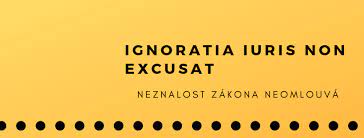 Legisvakační lhůta
= doba mezi platností a účinností normy
abychom se seznámili s právní normou (aneb neznalost zákona neomlouvá)
Tento zákon nabývá účinnosti dnem 1. ledna 2014. (občanský zákoník)
Platnost: 22.3.2012	Účinnost: 1.1.2014
Tento zákon nabývá účinnosti dnem následujícím po dni jeho vyhlášení. (pandemický zákon) Platnost: 26.2.2022	Účinnost: 27.2.2022
Tento zákon nabývá účinnosti dnem 1. ledna 2005, s výjimkou….. (školský zákon) Platnost: 10.11.2014	Účinnost: 1.1.2005
Tato vyhláška nabývá účinnosti dnem jejího vyhlášení. (vyhláška o předškolním vzdělávání) Platnost: 11.1.2005	Účinnost: 11.1.2005
74
JUDr. Radovan Malachta
Zánik právní normy
= dokdy působí právní norma
derogace
zrušení právní normy, nevyvolává právní následky
zákon pozdější ruší zákon dřívější, zákon speciální ruší zákon obecný
novelizace
nahrazení právní normy jinou právní normou
novelizuje se právní předpis, ale nikoliv celý, jen některé normy
Občanský zákoník
Občanský zákoník, ve znění pozdějších předpisů
Občanský soudní řád - https://www.zakonyprolidi.cz/cs/1963-99/historie
75
JUDr. Radovan Malachta
Příklad 5 ze zadání na seminář
a) „Školní rok začíná 1. září a končí 31. srpna následujícího kalendářního roku.“ (§ 24/1 školského zákona) 
b) „Ředitel školy nebo ředitel zařízení sociálních služeb může nařídit pedagogickému pracovníkovi konání přímé pedagogické činnosti nad jemu stanovený rozsah nejvýše v rozsahu 4 hodin týdně, další hodiny s ním může dohodnout.“ (§ 23/3 zákona o pedagogických pracovnících), 4/4 
c) „Výpověď z pracovního poměru musí být písemná, jinak se k ní nepřihlíží.“ (§ 50/1 zákoníku práce)
d) „Kdo v době spáchání činu nedovršil patnáctý rok svého věku, není trestně odpovědný.“ (§ 25 trestního zákoníku) 
e) „Jde-li o výkon jiné práce než podle odstavce 2, vykonává pedagogický pracovník sjednanou práci v pracovní době, kterou si sám rozvrhuje, a na místě, které si sám určí. Náklady, které pedagogickému pracovníkovi vzniknou výlučně v souvislosti s výkonem práce na jiném místě než na pracovišti zaměstnavatele podle věty první, se nepovažují za náklady vzniklé v souvislosti s výkonem závislé práce, a není-li dohodnuto jinak, hradí je pedagogický pracovník.“ (§ 22a/3 zákona o pedagogických pracovnících – zabývej se jen větou druhou)
76
JUDr. Radovan Malachta
Děkuji za pozornostmalachta@mail.muni.cz
Obrázky staženy z google obrázků.
77
JUDr. Radovan Malachta